Artificial Intelligence In Retail Industryهوش مصنوعی در صنعت خرده‌فروشی
عصر هوش مصنوعی
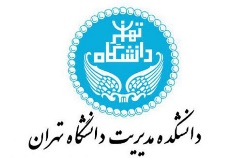 Mohammad Reza Ghodoosi
Deputy CEO at Spehr Saderat - PhD in IT Management
Tel: 091257021130
Linkedin: MRGhodoosi
Instagram: DrGhodoosi
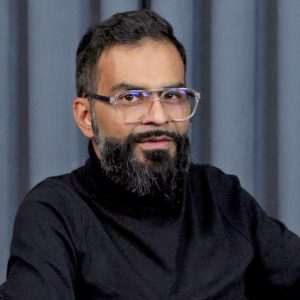 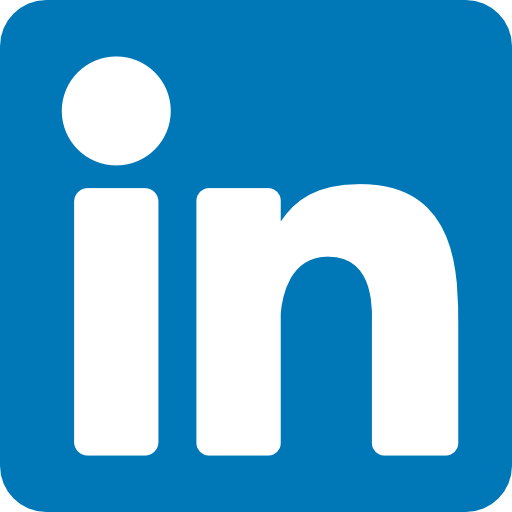 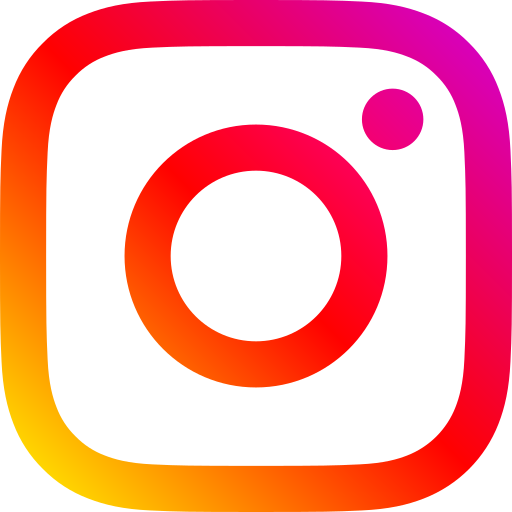 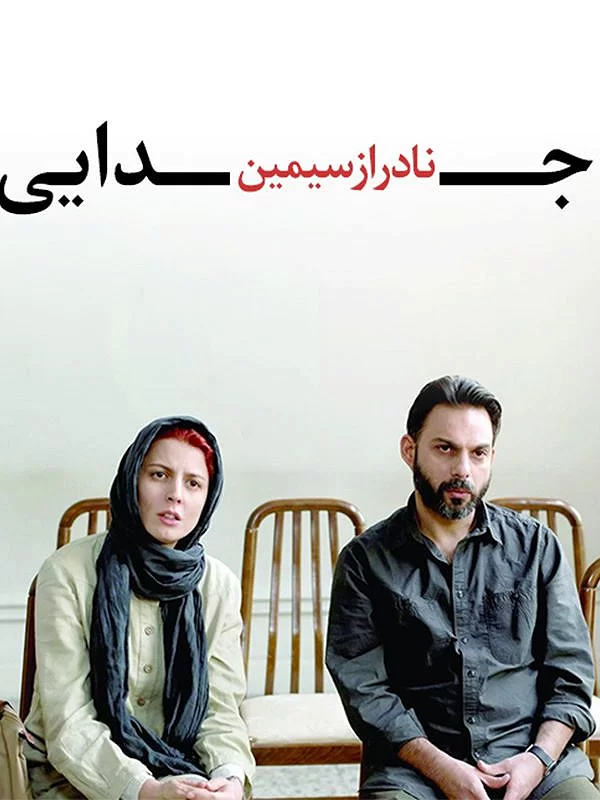 جـ داده‌هاازانباره‌ها  ـــدایی
وقت جدایی داده از انباره‌ها و یافتن شوهری پولساز است!!
3
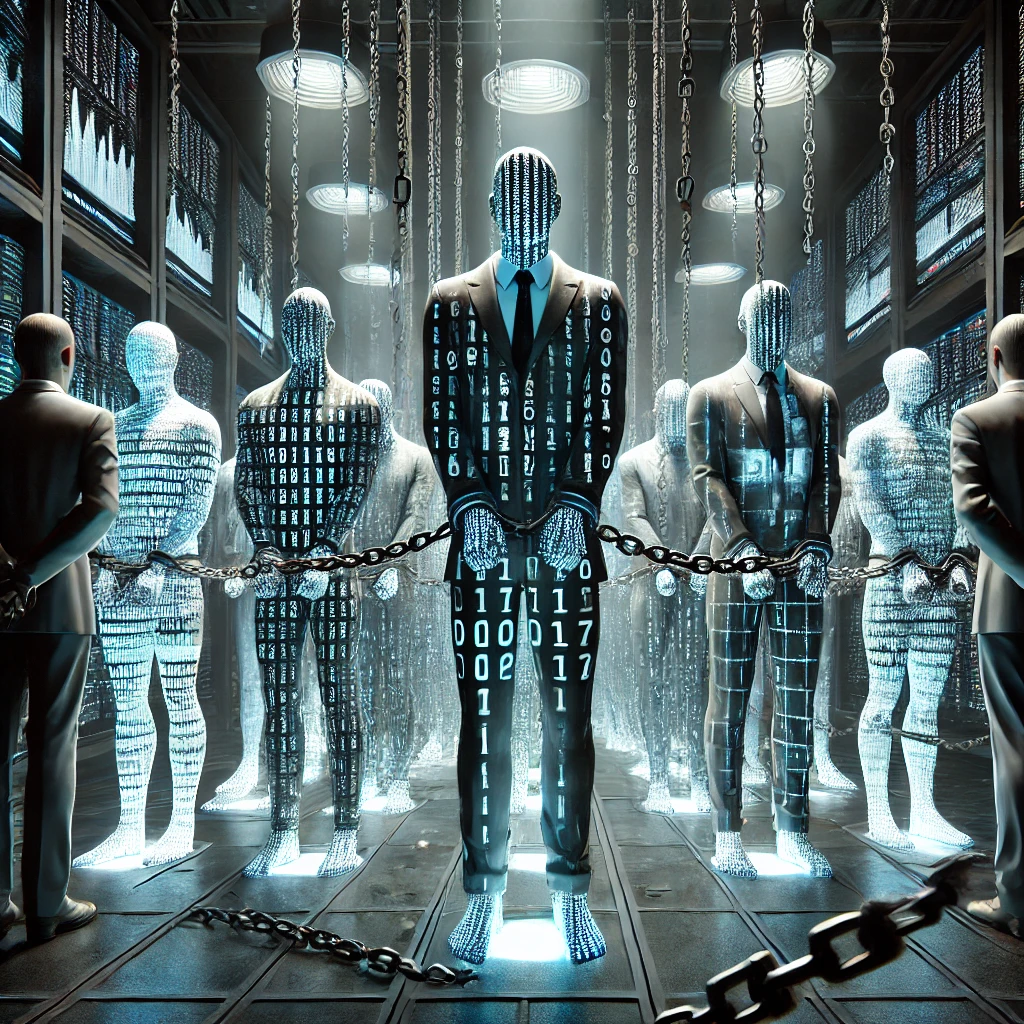 ما رفتار خوبی با
 داده‌ها نداشتیم!!!!
این تصویر با هوش مصنوعی ساخته شده است!
بازیــــگران
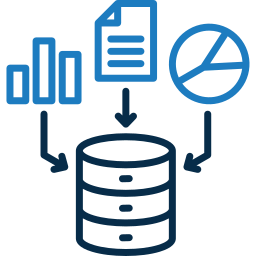 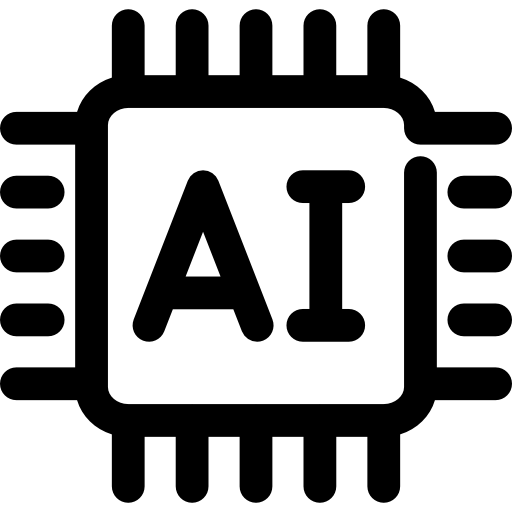 داده‌ها
(Data)
هوش مصنوعی
نمی شناسیدش؟
5
سکانس اول: تولّد هوش مصنوعی
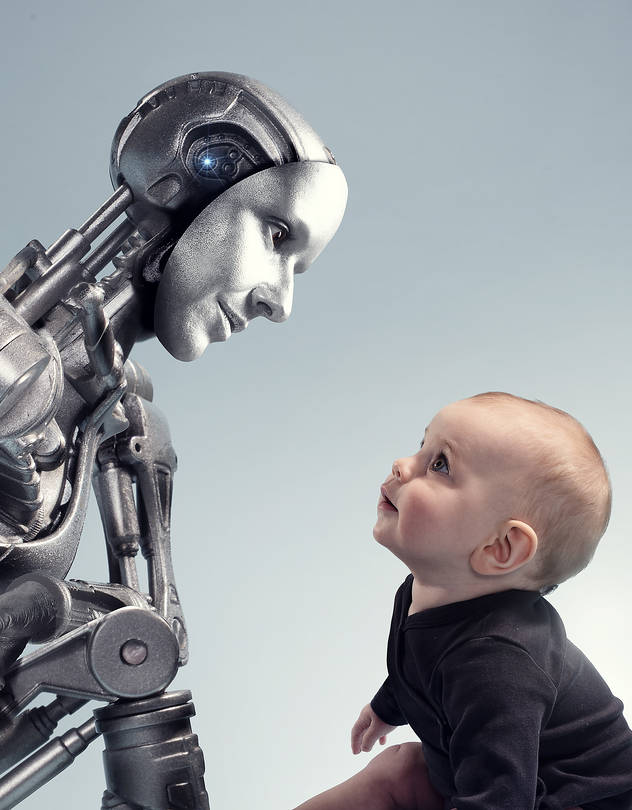 داشتیم خیال‌پردازی می‌کردیم اما واقعی شد!!!
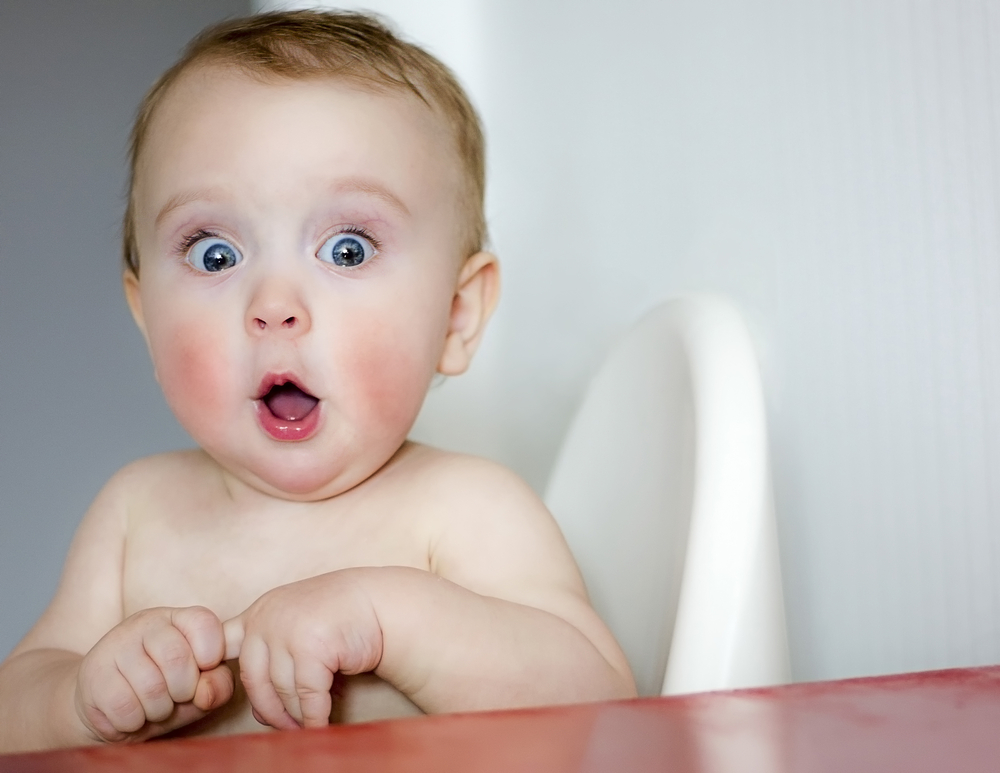 داشتیم به این فکر می‌کردیم که شاید وقتشه که ما آدم‌ها، نسل بعدی خودمون رو بسازیم!!!
البته خیلی متفاوت!!!
یکباره نسل بعدی توی دامن مون بود
7
اولش فکر می‌کردیم که همه چی خوبه
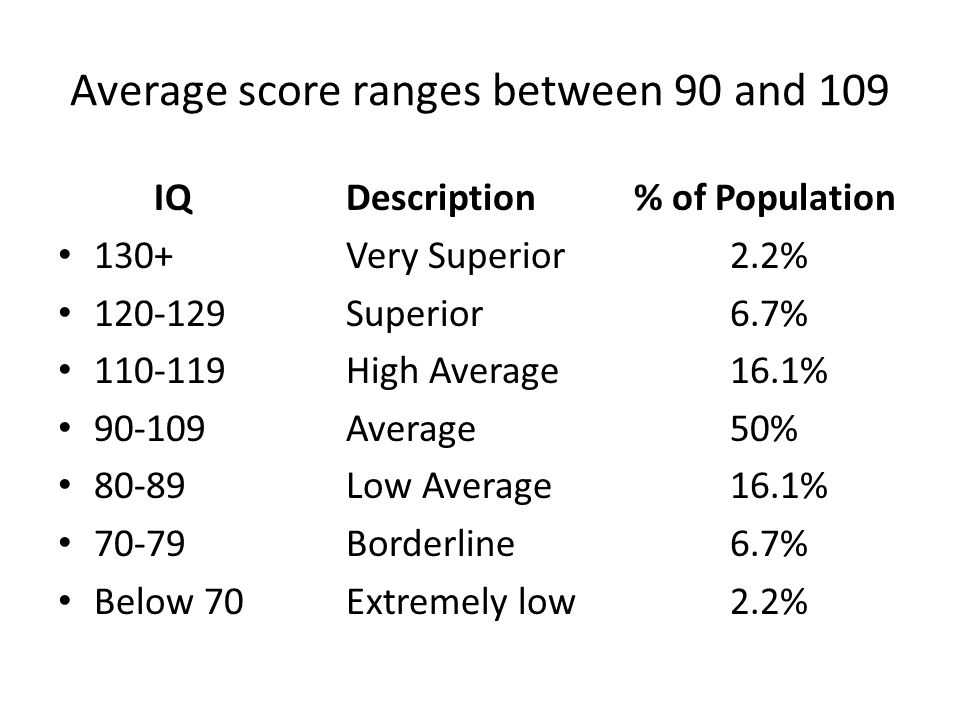 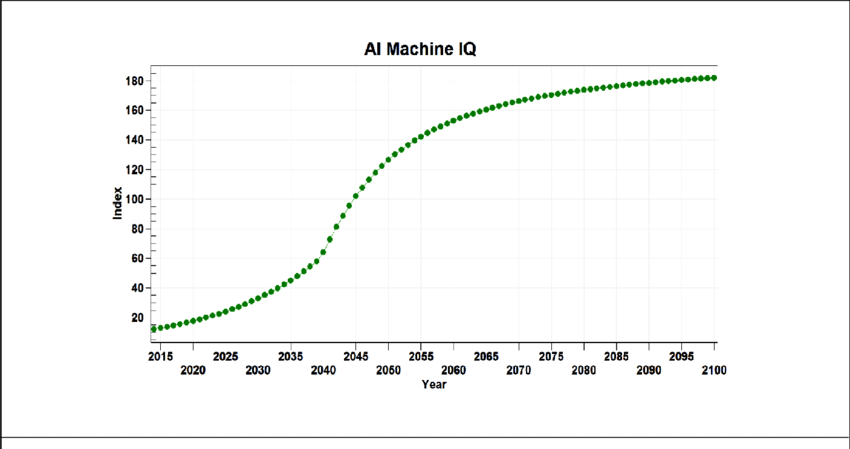 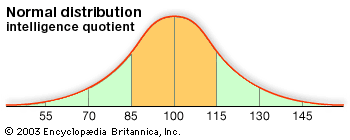 اولش فکر می‌کردیم که همه چی خوبه
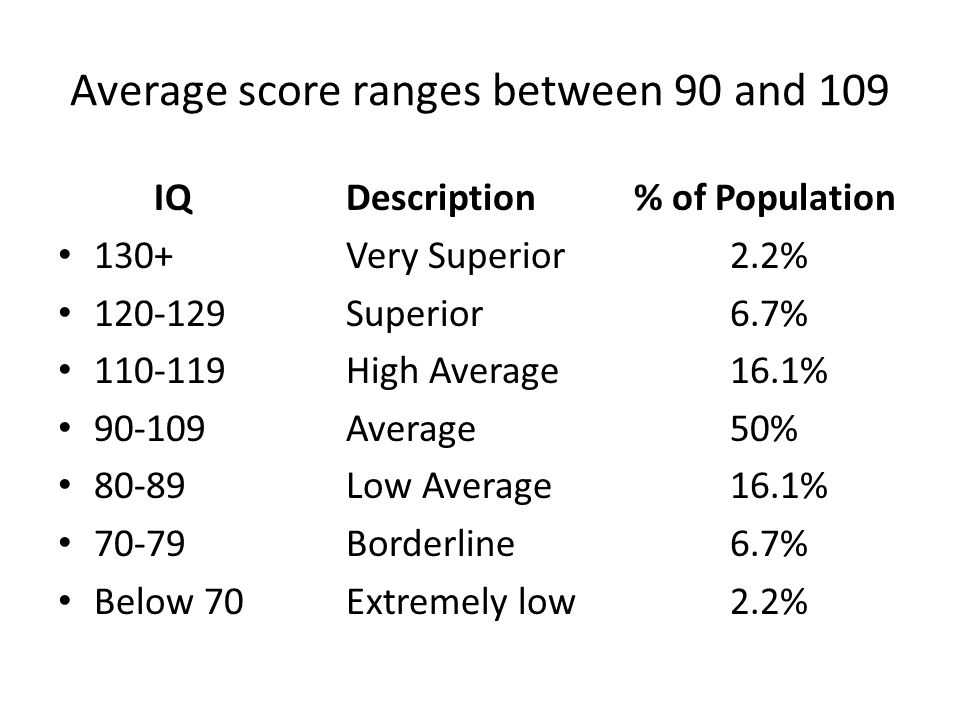 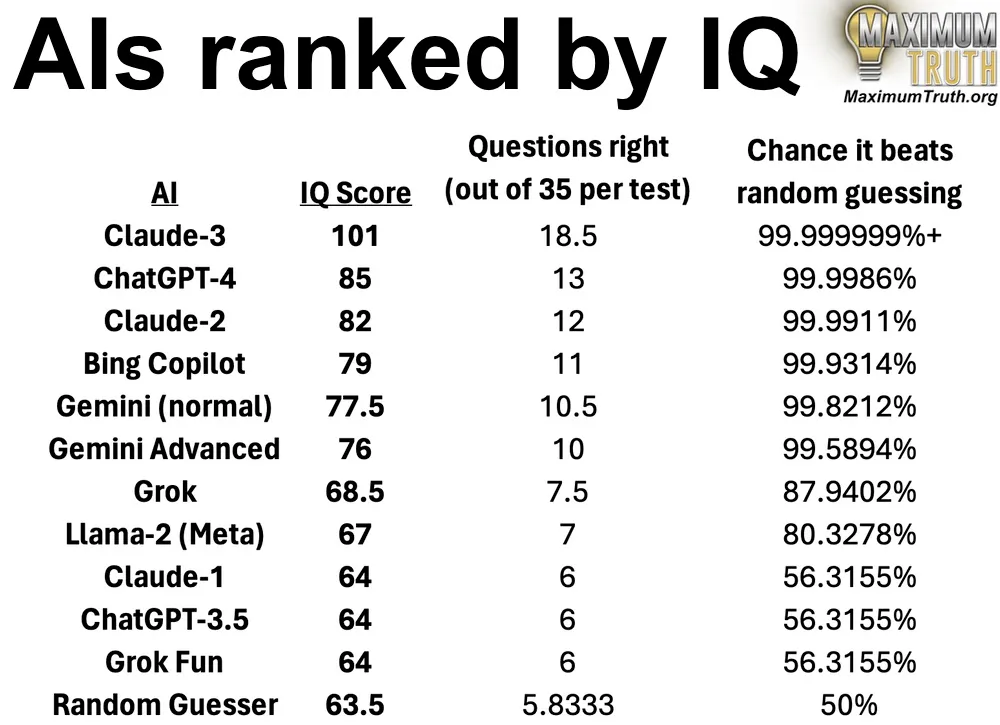 2022
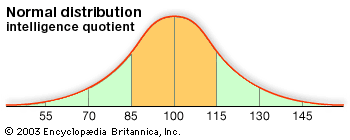 ترسناک شد؟!
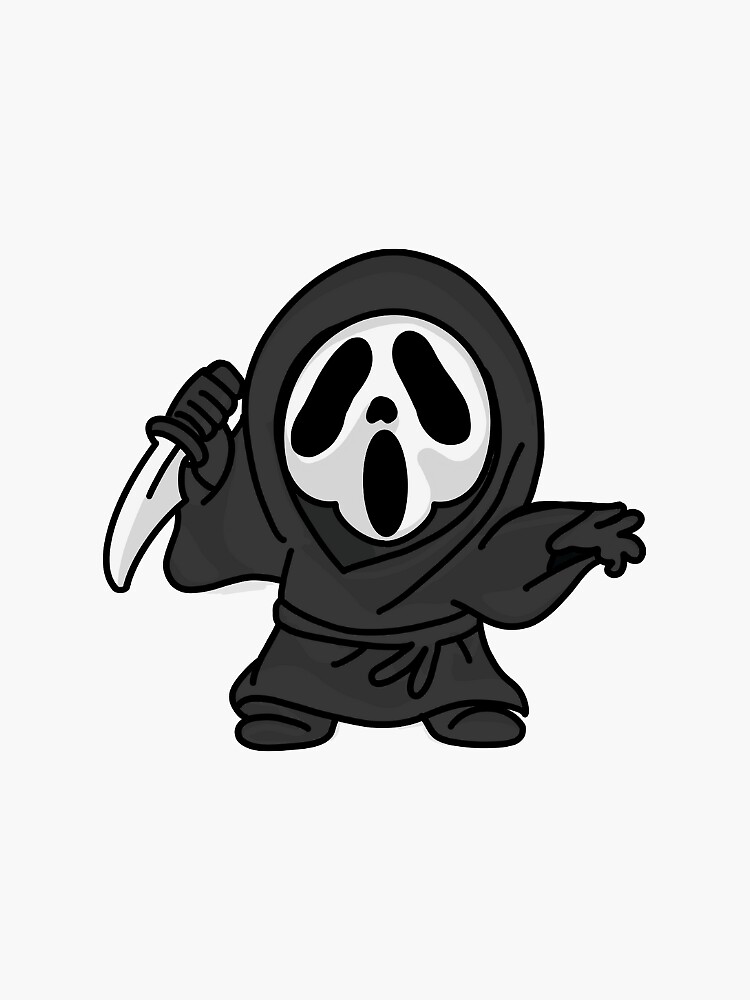 هنوز مانده!
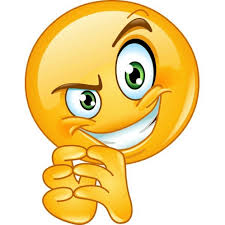 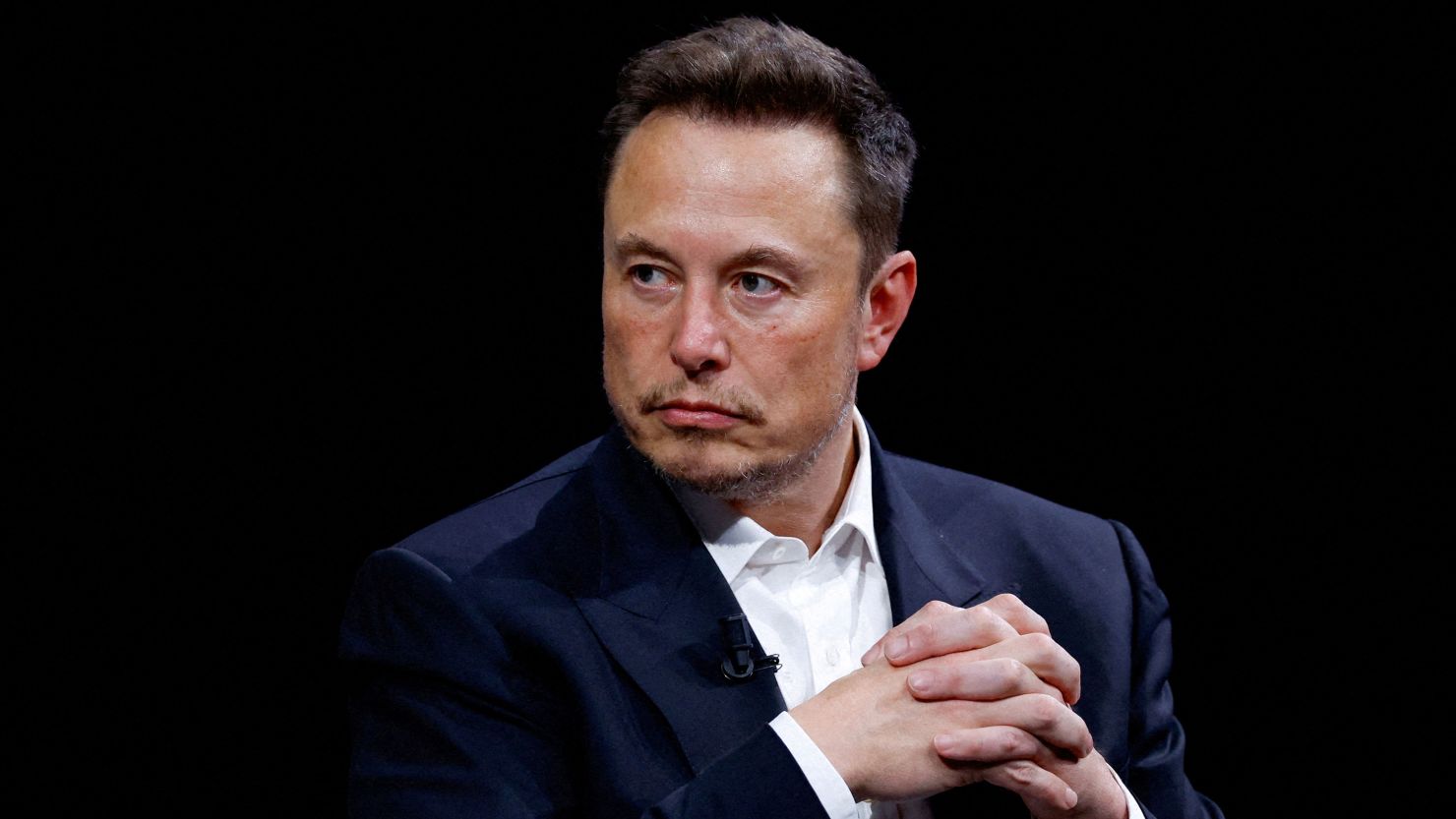 “My guess is that we'll have AI that is smarter than any one human probably around the end of next year (2024),”
Elon Musk predicts AI will likely be smarter than 'all humans combined' by 2029
12
کمی جدی‌تر!
مقایسه با آدمها
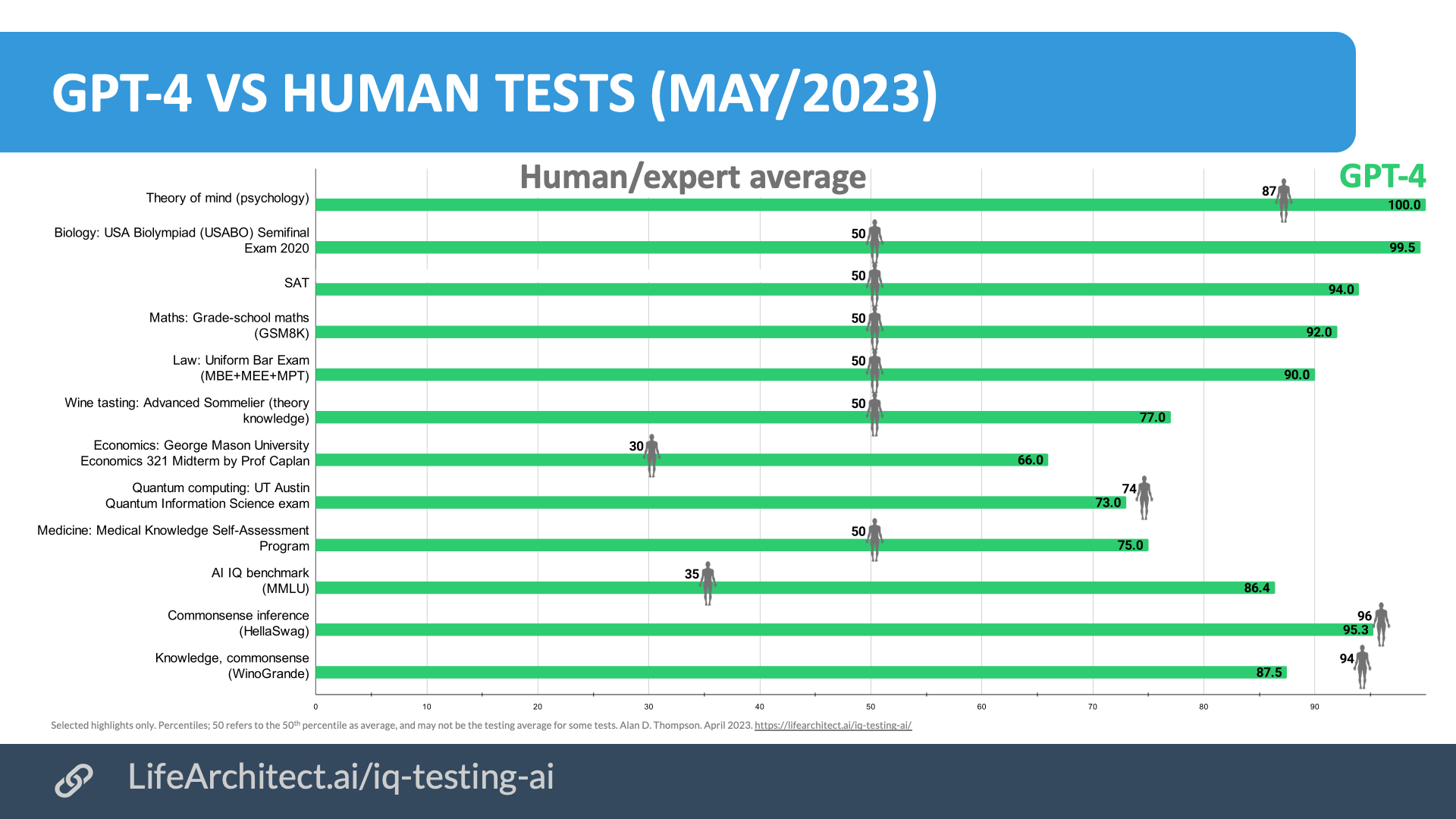 سکانس دوم: ازدواج هوش مصنوعی و داده‌ها
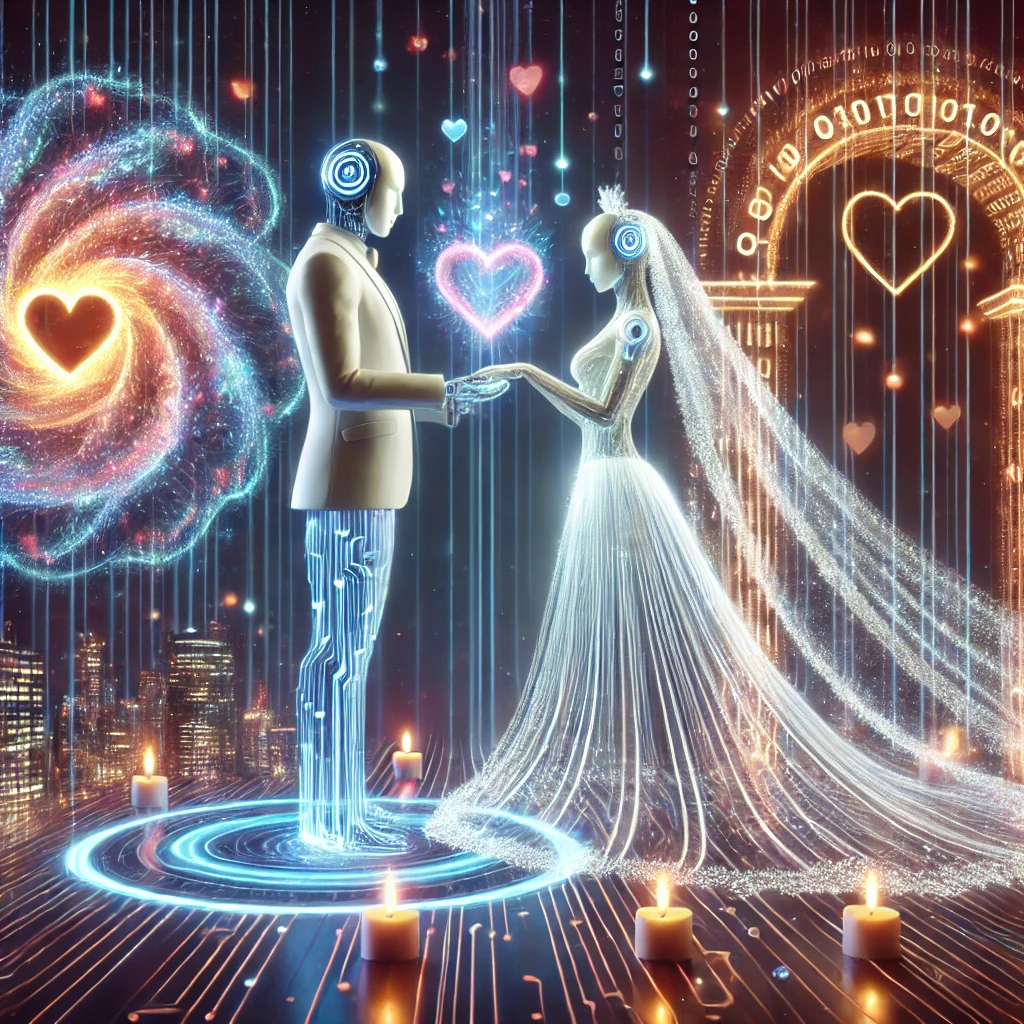 این تصویر با هوش مصنوعی ساخته شده است!
تفاهم دارند؟
اما چرا اینقدر؟
مقایسه با نوابغ
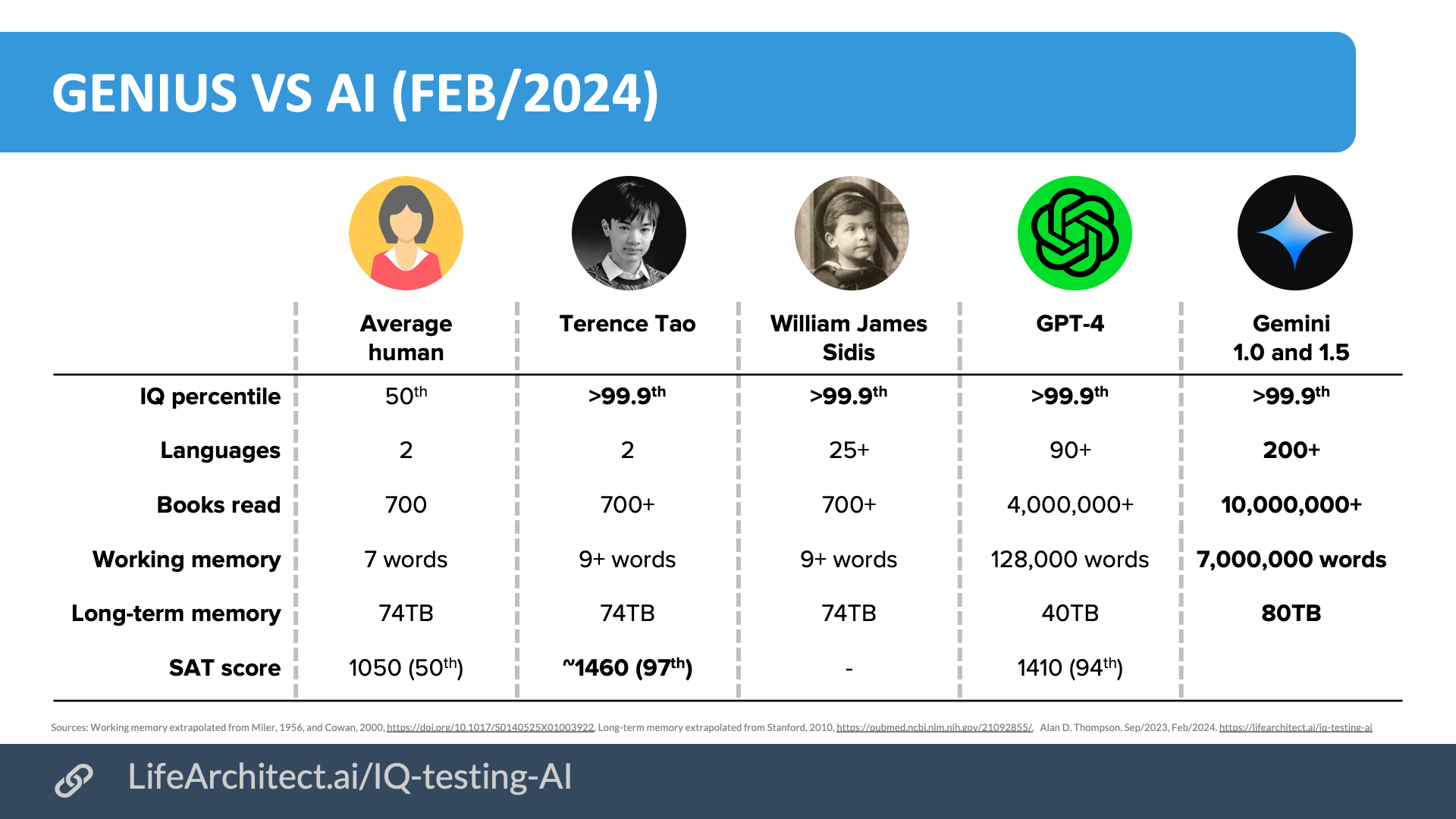 خوشبخت می‌شوند؟
هرچه داده‌های بیشتر و باکیفیت‌تری در اختیار هوش مصنوعی قرار گیرد، بهبود عملکرد هوش مصنوعی را خواهیم دید و هرچه هوش مصنوعی پیشرفته‌تر شود، قدرت تحلیل داده‌ها بیشتر خواهد شد. این ازدواج، پایه و اساس عصر داده‌محور و آینده دیجیتال است.
20
سکانس سوم: تولّد فرزندان هوش مصنوعی و داده‌ها
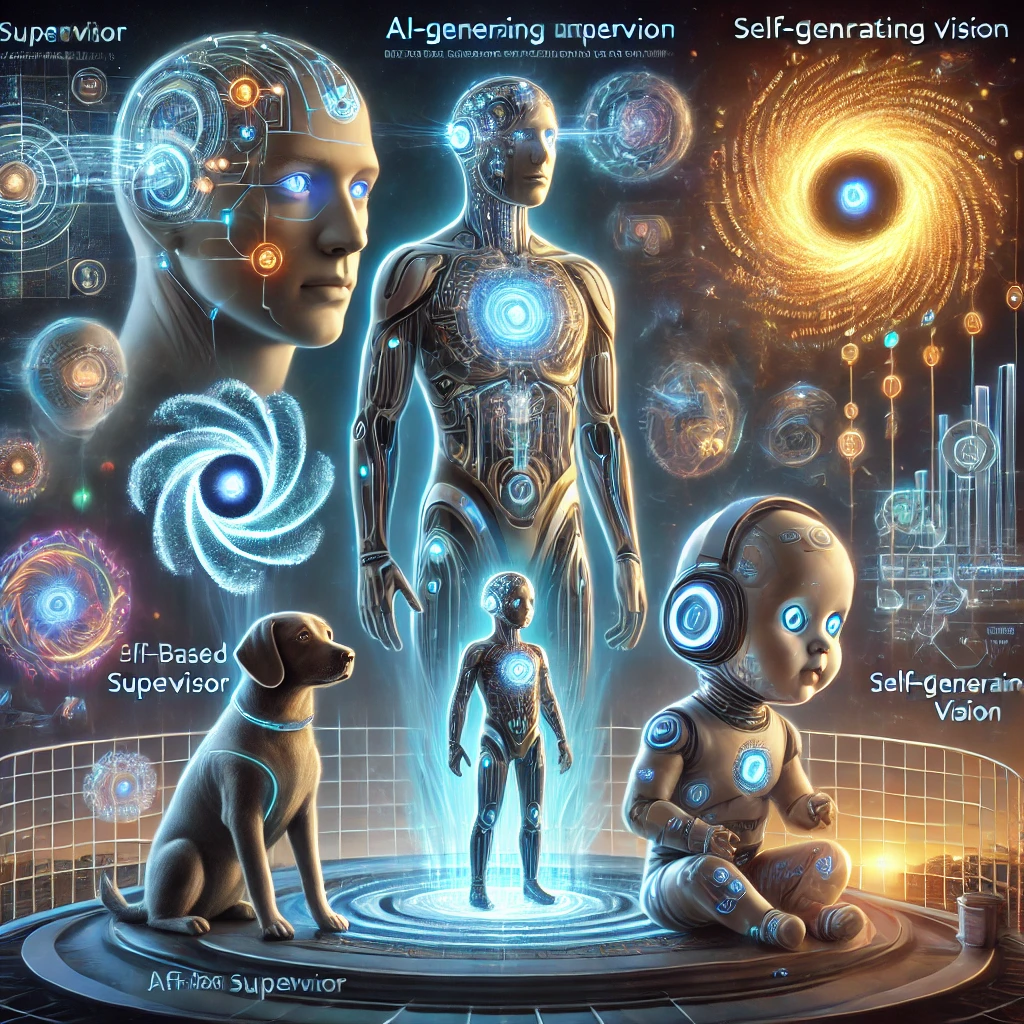 این تصویر با هوش مصنوعی ساخته شده است!
فرزندانشون؟ چیکارن؟
سه دسته میشن!
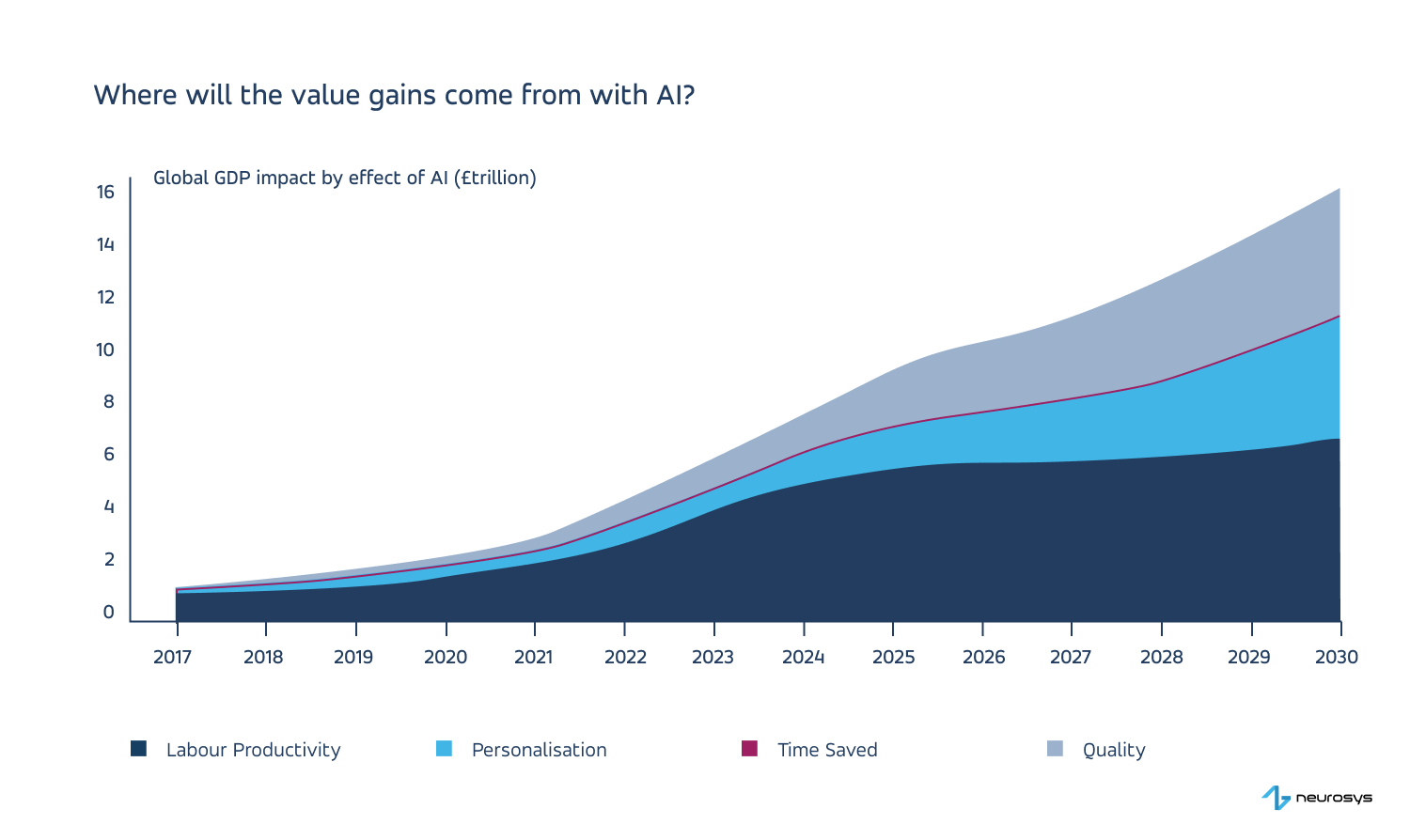 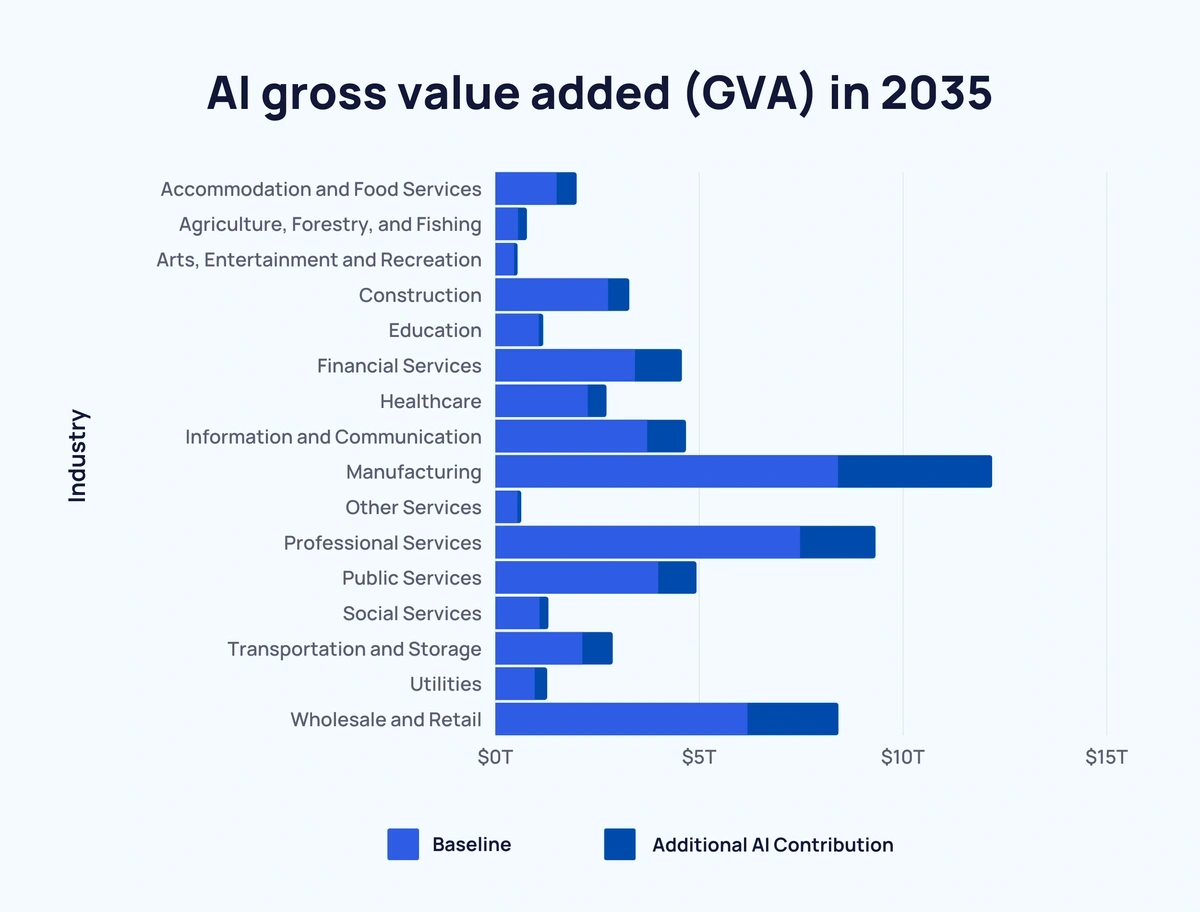 Add a footer
24
یه سوال مهم:
اگر این فرزندان بیان چی میشه؟
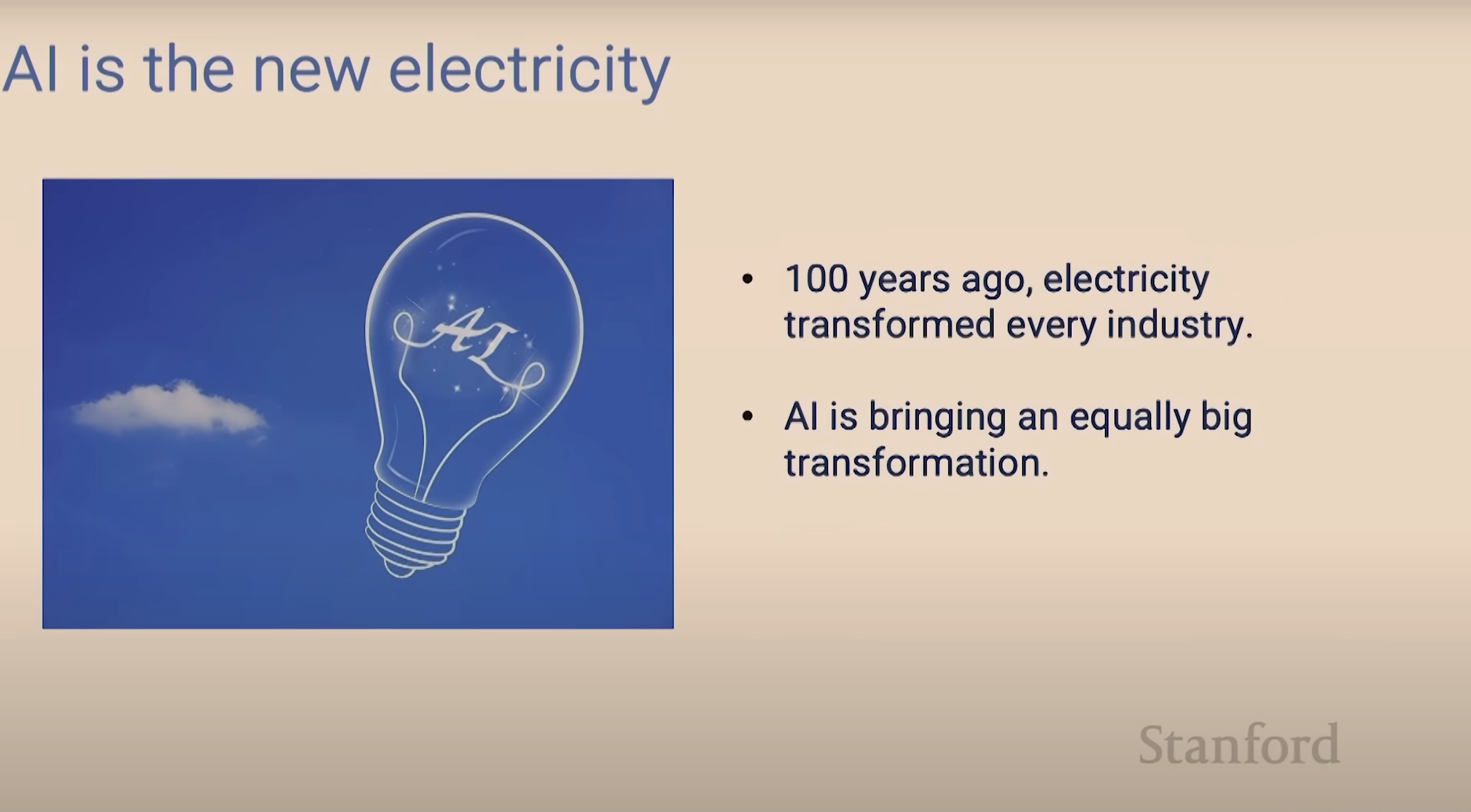 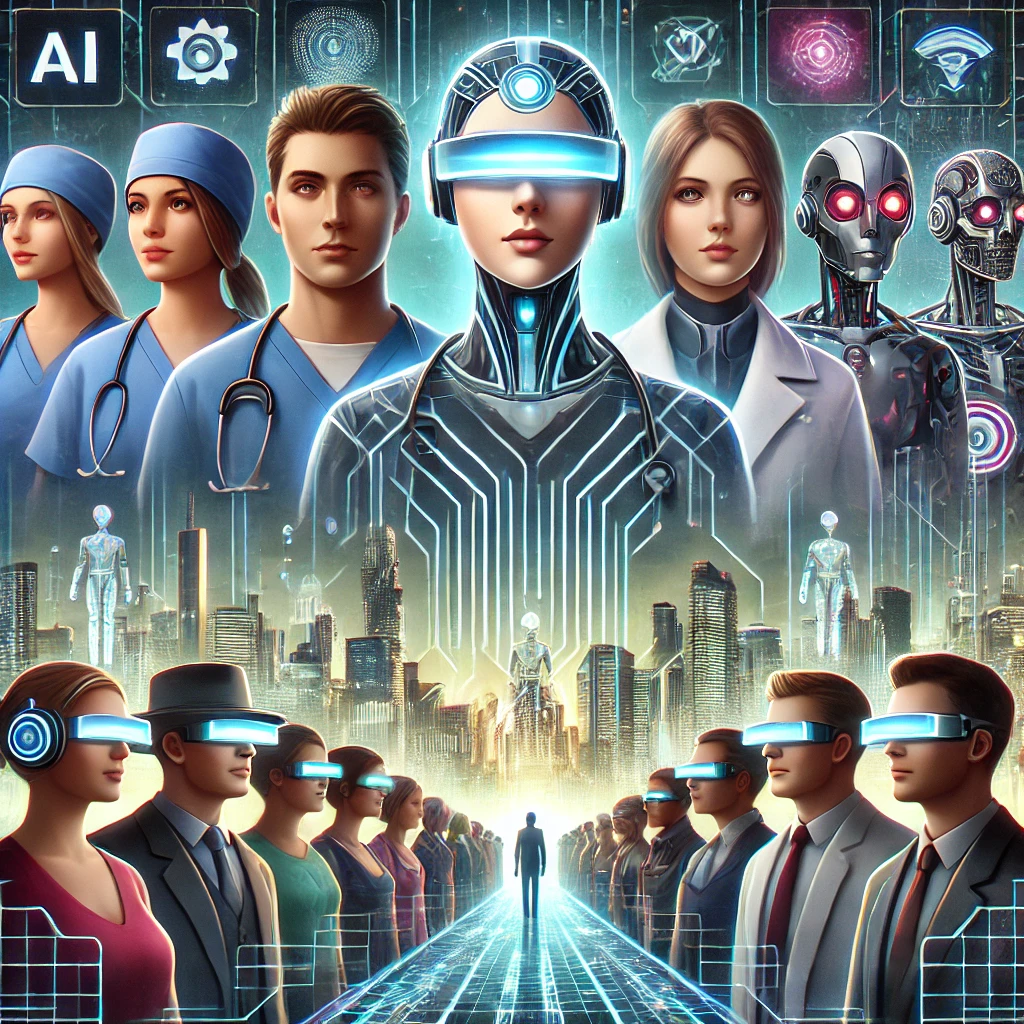 سکانس چهارم: 
فرزندان هوش مصنوعی در Retail

یا

آیا هوش مصنوعی و داده در صنعت خرده فروشی و فروشگاه زنجیره ای منجر به موفقیت میشن؟
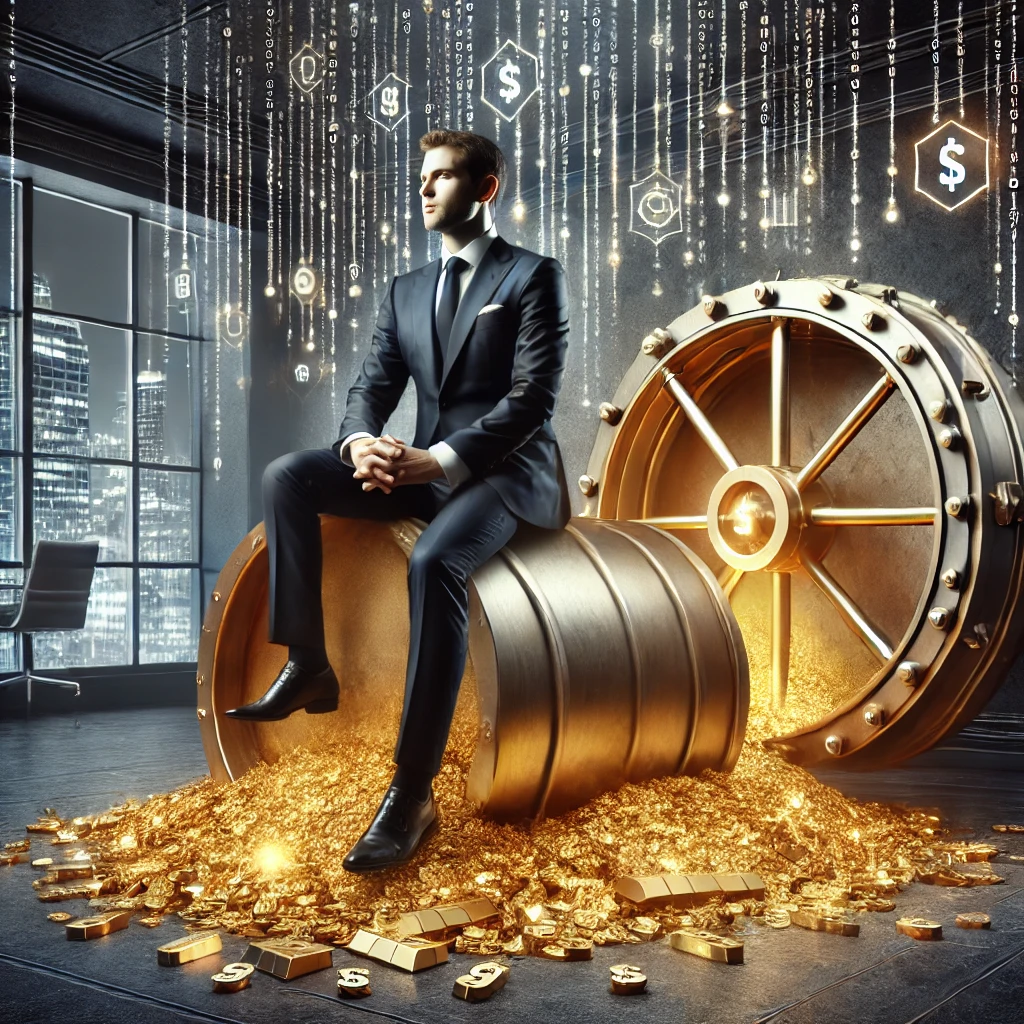 روی طلا نشسته‌اید!
استفاده از مدل‌های یادگیری ماشینی برای تحلیل رفتار کاربران و پیشنهاد محصولات مرتبط، که منجر به رشد فروش و حفظ مشتری شده است.
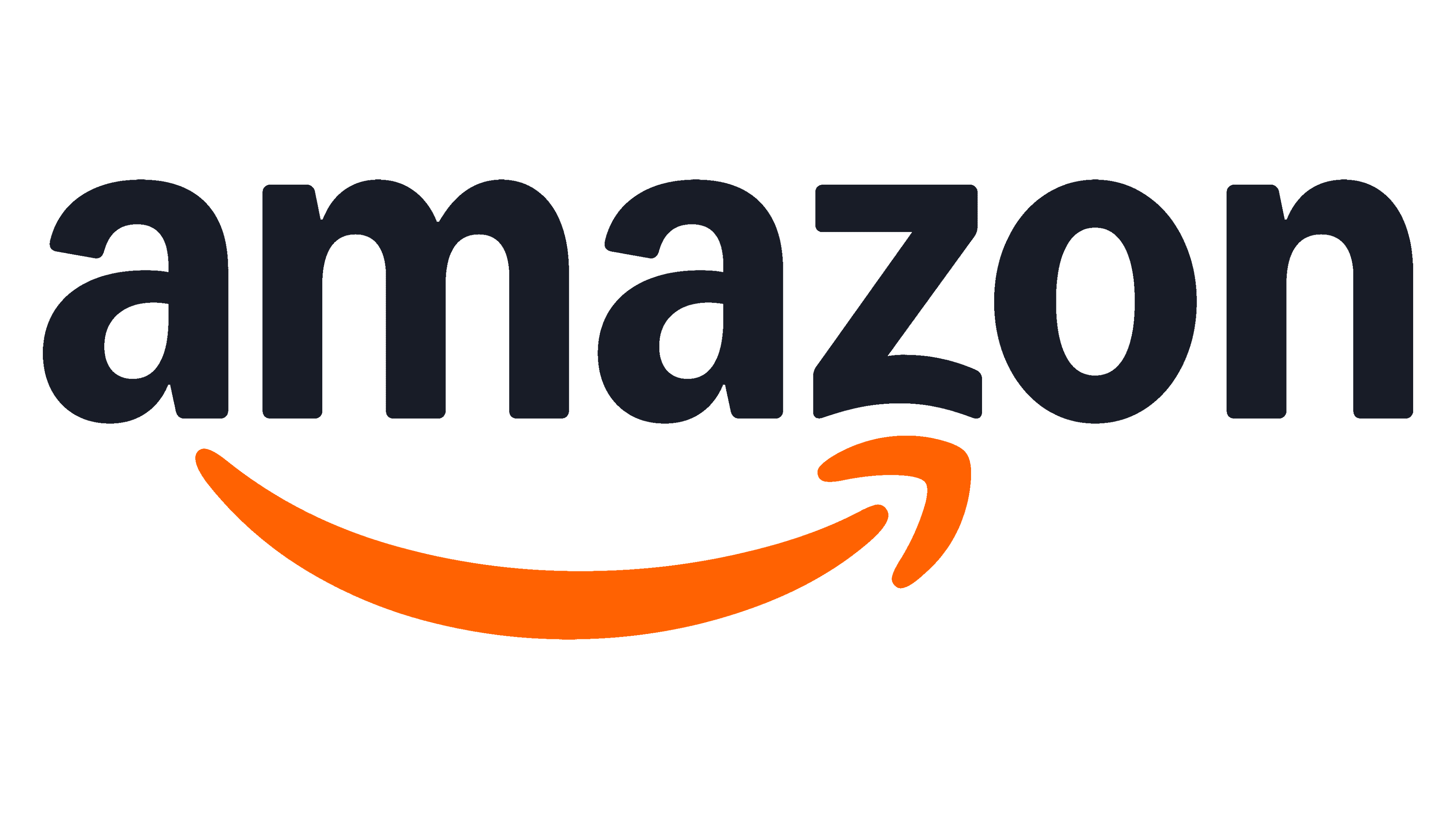 استفاده از ربات‌ها و الگوریتم‌های بهینه‌سازی لجستیک برای افزایش سرعت پردازش سفارش‌ها و بهبود مدیریت موجودی
والمارت از الگوریتم‌های پیش‌بینی مبتنی بر هوش مصنوعی برای برنامه‌ریزی موجودی و انبارکردن محصولات استفاده می‌کند. این روش، نوسانات تقاضا را کاهش داده و باعث کاهش هزینه‌های نگهداری موجودی می‌شود.
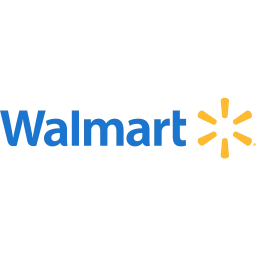 والمارت برای پاسخ‌گویی به سوالات متداول مشتریان از بات‌های مکالمه‌گرChatbot   استفاده می‌کند که باعث تسریع پاسخگویی و بهبود تجربه مشتری شده است
تارگت از هوش مصنوعی برای تحلیل سبد خرید مشتری و الگوهای رفتاری استفاده می‌کند تا پیشنهادهای شخصی‌سازی‌شده را به هر مشتری ارائه دهد.
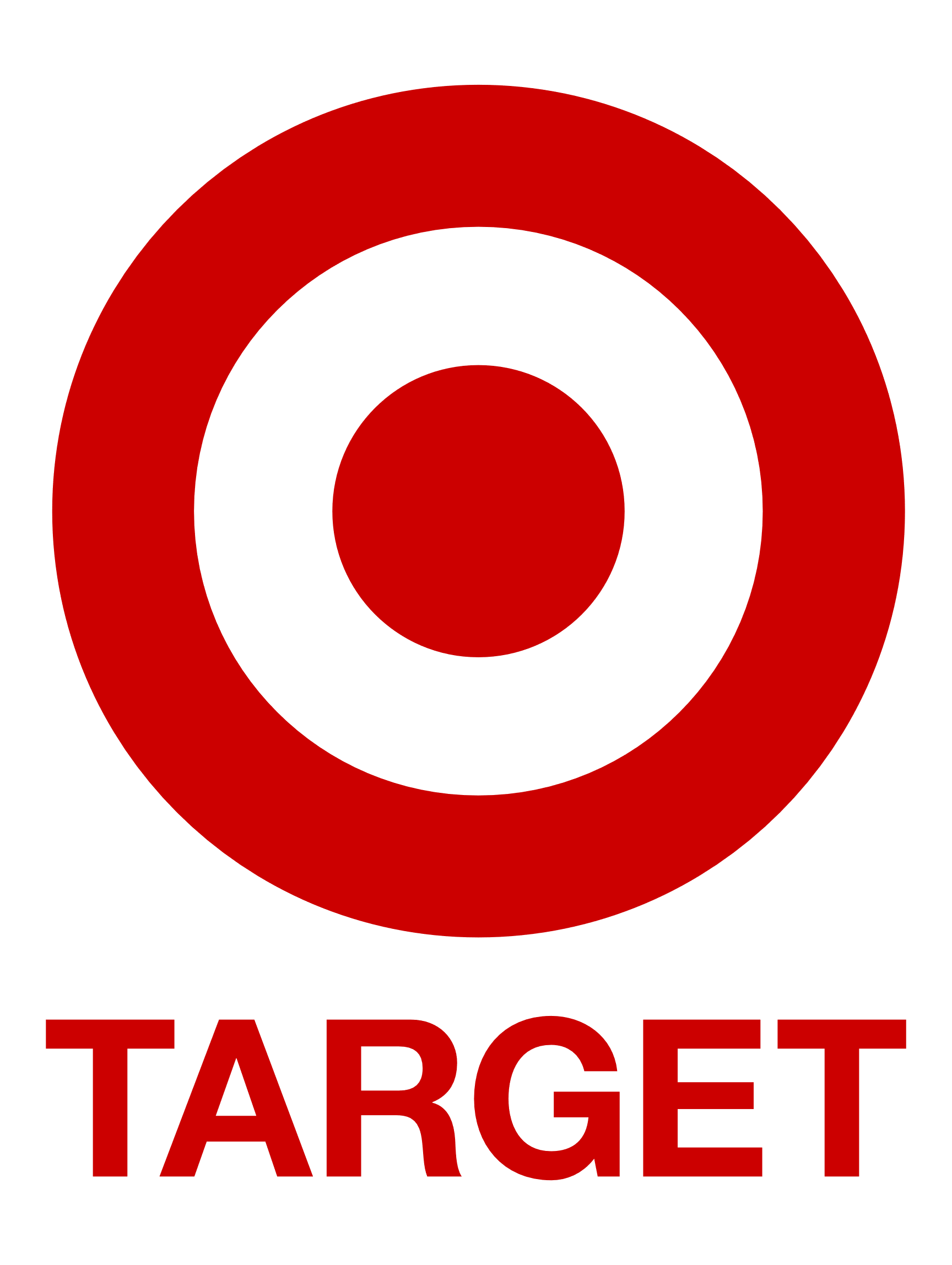 با رصد حرکت مشتریان در فروشگاه و استفاده از دوربین‌های مبتنی بر بینایی کامپیوتری، بهینه‌ترین چیدمان قفسه‌ها مشخص می‌شود و محصولات پرفروش در مکان‌های مناسب قرار می‌گیرند.
علی‌بابا مفهوم «فروشگاه هوشمند» را با نام Hema معرفی کرده است. از طریق اپلیکیشن‌های موبایل و سیستم‌های مبتنی بر AI، مشتریان می‌توانند محصولات را اسکن و اطلاعات بیشتری دریافت کنند یا در محل فروشگاه سفارش آنلاین بدهند.
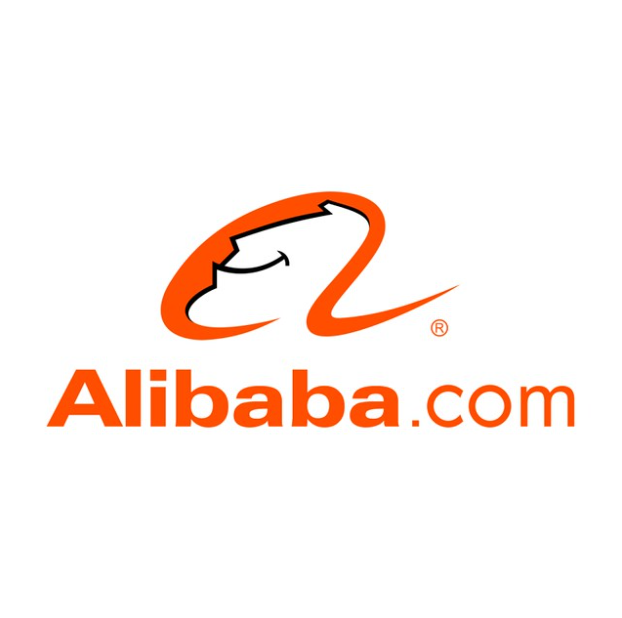 علی‌بابا برای تحویل کالا در برخی مناطق چین از ربات‌های هوشمند استفاده می‌کند که مسیرهای بهینه را برای ارسال سریع‌تر سفارش‌ها انتخاب می‌کنند.
تسکو با استفاده از هوش مصنوعی، محصولاتی که در آستانه منقضی‌شدن هستند را تشخیص داده و پیشنهادهای تخفیفی ارائه می‌کند تا هدررفت کالاها را به حداقل برساند.
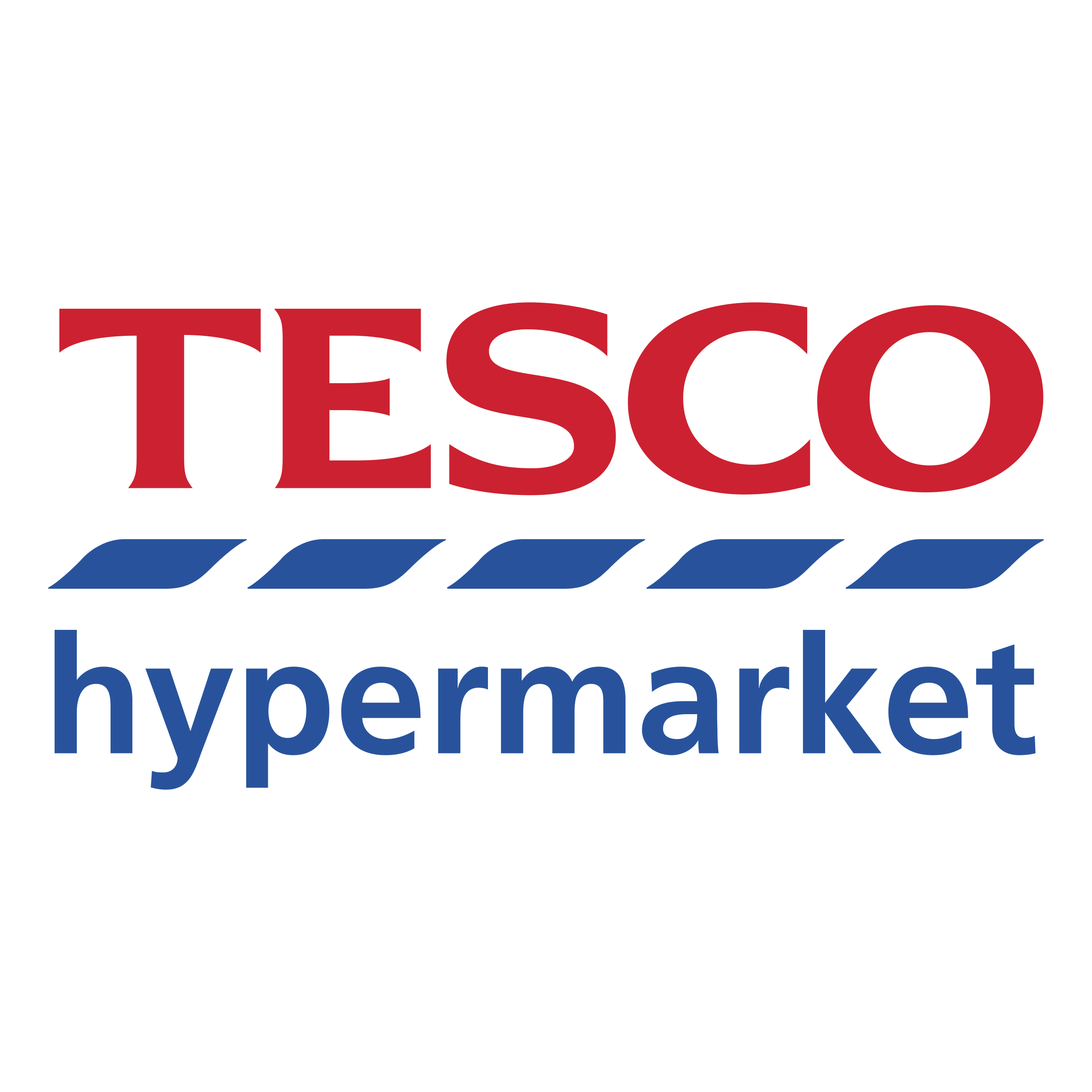 بر اساس الگوریتم‌های یادگیری ماشینی، تسکو قیمت‌گذاری برخی محصولات را به صورت پویا و مطابق با تقاضای بازار تغییر می‌دهد.
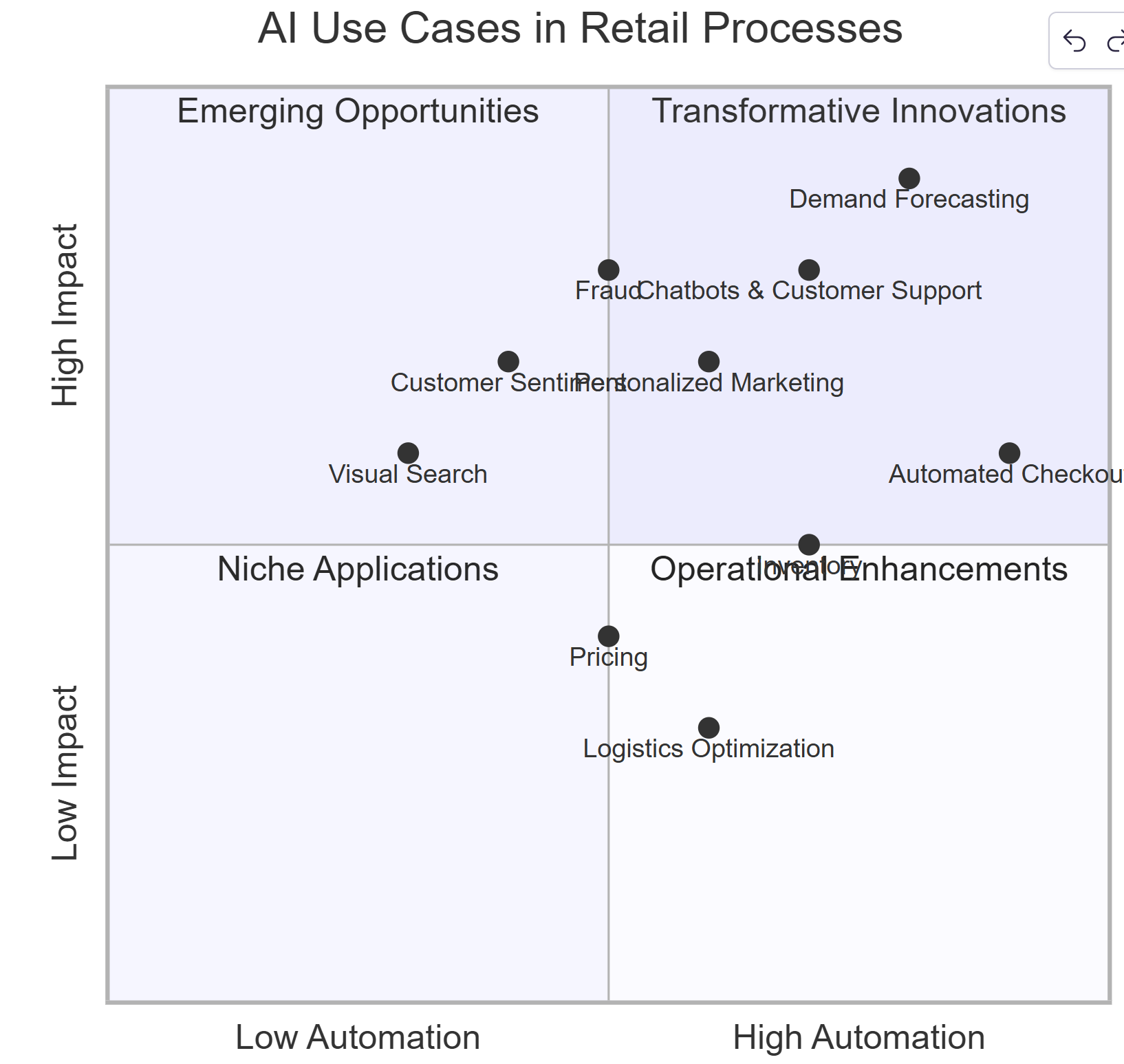 35
سوال آخر: 
چقدر هزینه داره؟
جواب نگران کننده:
AI خیلی وقته که ارزون شده
باور ندارید؟
DeepSeek
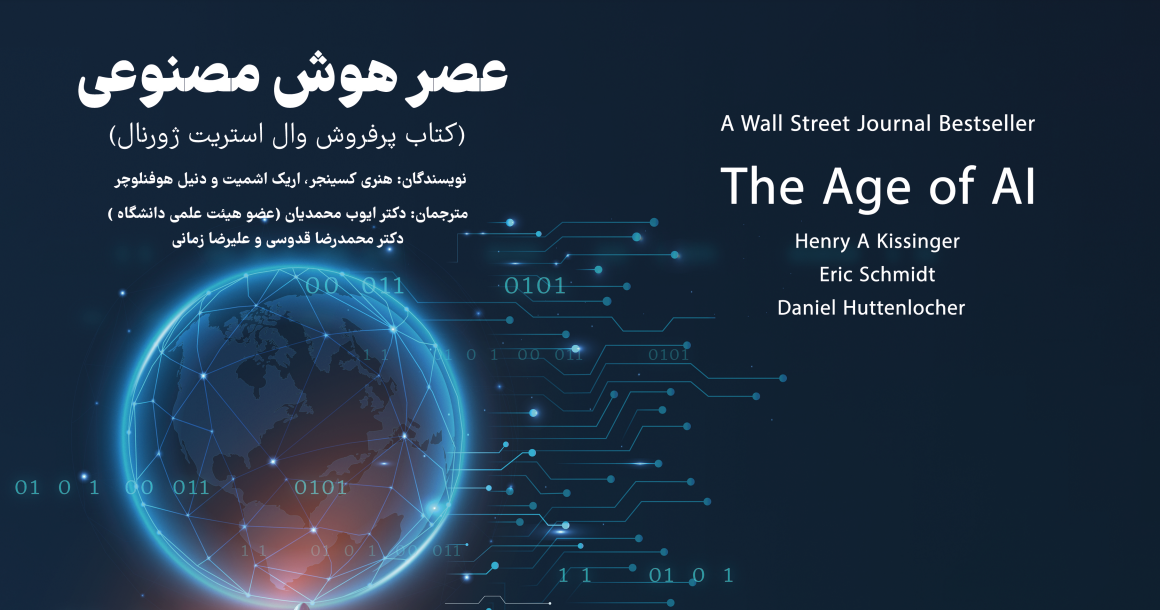 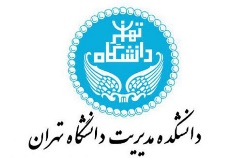 محمدرضا قدوسی
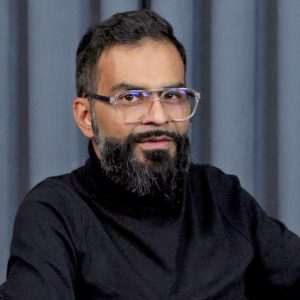 Tel: 091257021130
Linkedin: MRGhodoosi
Instagram: DrGhodoosi
منابع

گزارش‌های معتبر از مراجع معتبری مثل McKinsey، Deloitte، IBM، BCG و Accenture  بهترین نقطه شروع برای آشنایی با تحولات هوش مصنوعی در خرده‌فروشی هستند.
تجربیات شخصی حاصل از پروژه های داخل کشور
گزارش McKinsey
عنوان: "The age of analytics: Competing in a data-driven world"
لینک: https://www.mckinsey.com/business-functions/mckinsey-analytics/our-insights
گزارش Deloitte
عنوان: "AI in Retail – from Analytics to Action"
لینک: https://www2.deloitte.com/insights
گزارش IBM
عنوان: "AI in Retail: Impact on Supply Chain and Customer Experience"
لینک: https://www.ibm.com/industries/retail
گزارش BCG
عنوان: "How AI Can Help Retailers Endure and Flourish"
لینک: https://www.bcg.com/publications
گزارش Accenture
عنوان: "Artificial Intelligence in Retail: The AI-First Approach to the Customer Experience"
لینک: https://www.accenture.com